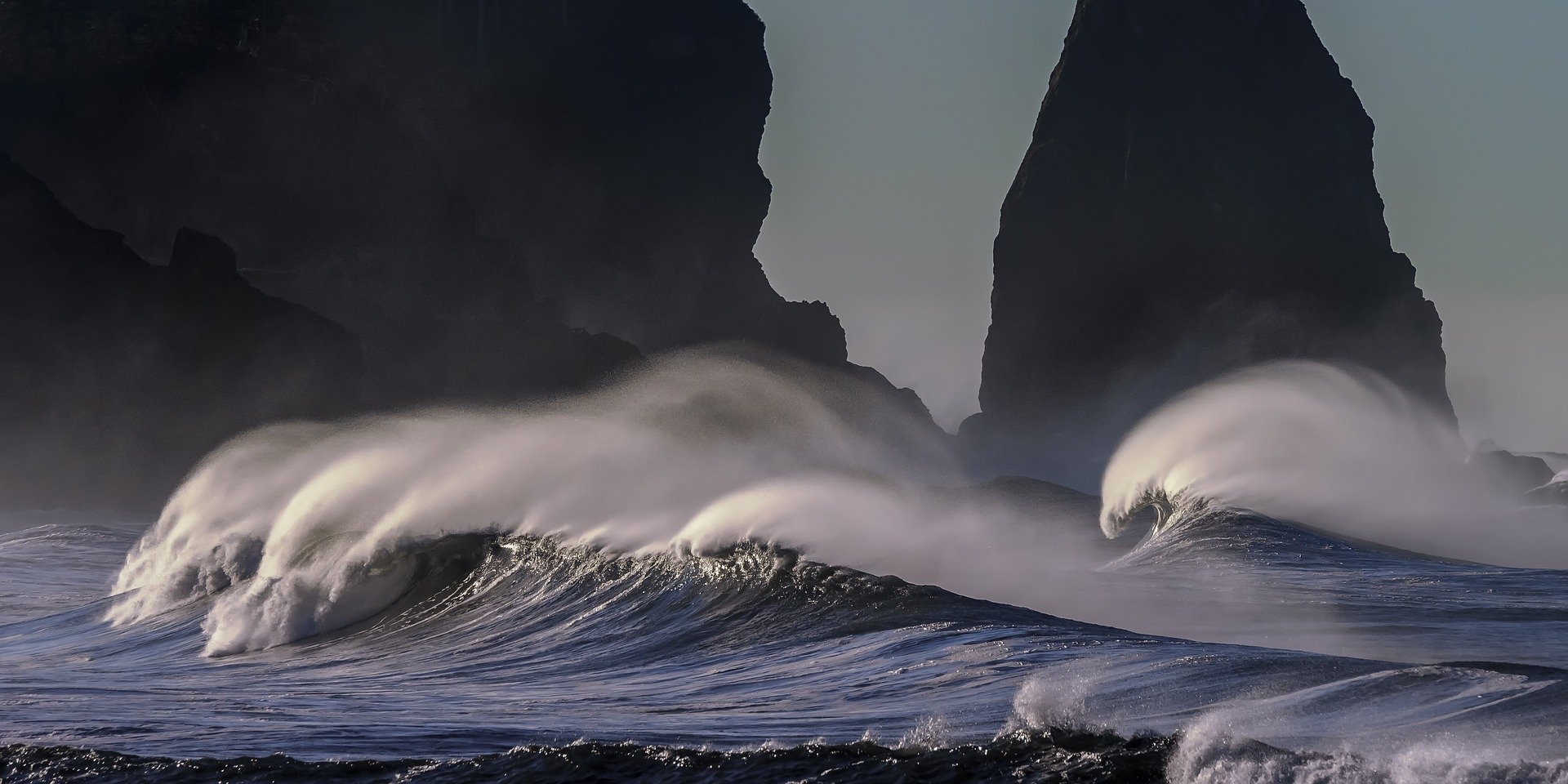 Art + Game
Gamedevs- games of the future
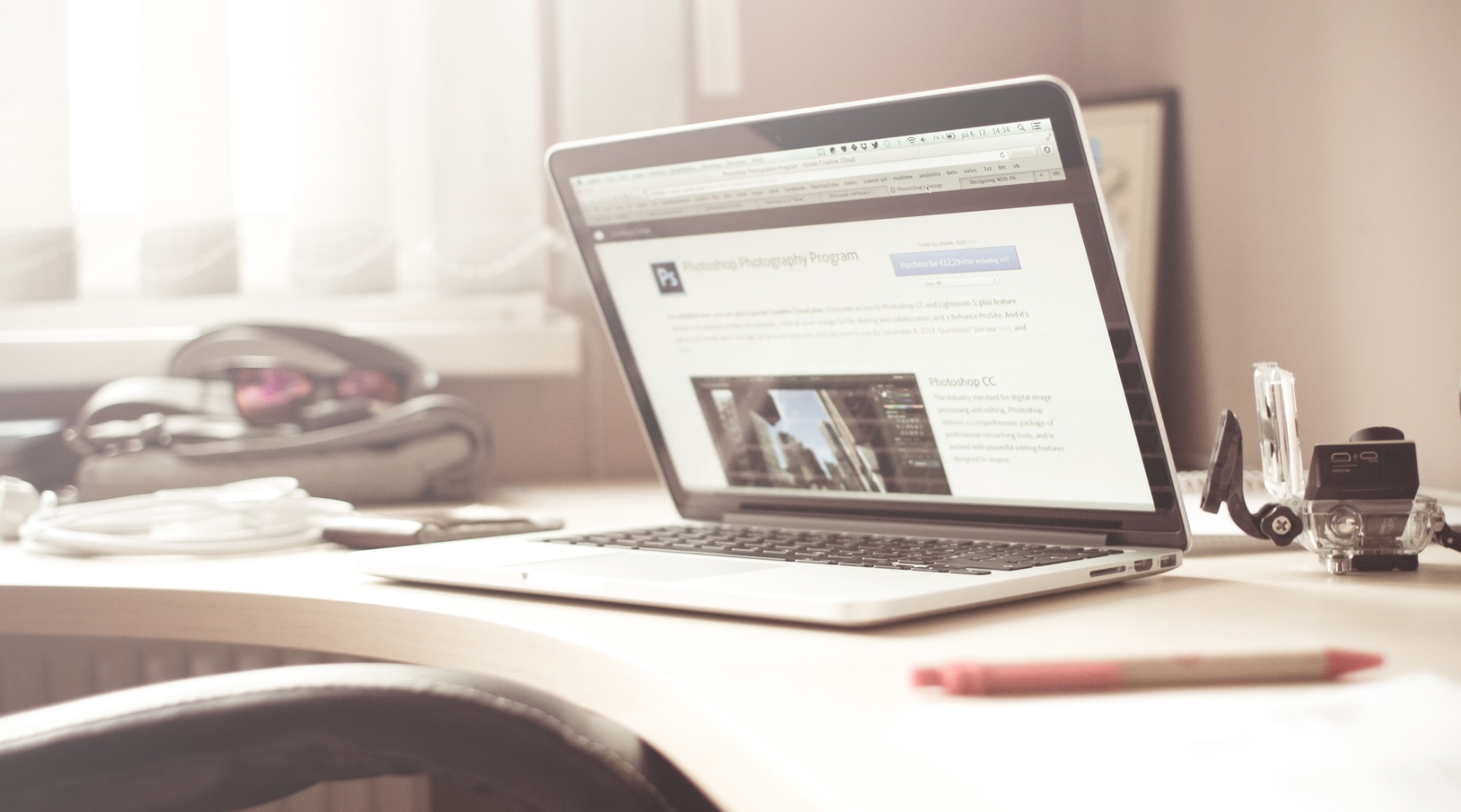 AGENDA
VISION
PROJECT MANAGEMENT
TECHNOLOGIES
LIVE DEMO
ARCHITECTURE
QUALITY ASSURANCE
YOUR QUESTIONS
6. November 2016
[Speaker Notes: VISION - Danny
TECHNOLOGIES - Domi
PROJECT MANAGEMENT - Danny
LIVE DEMO - Adi
ARCHITECTURE - Domi
AUTOMATION - Adi
TESTING - Domi
YOUR QUESTIONS]
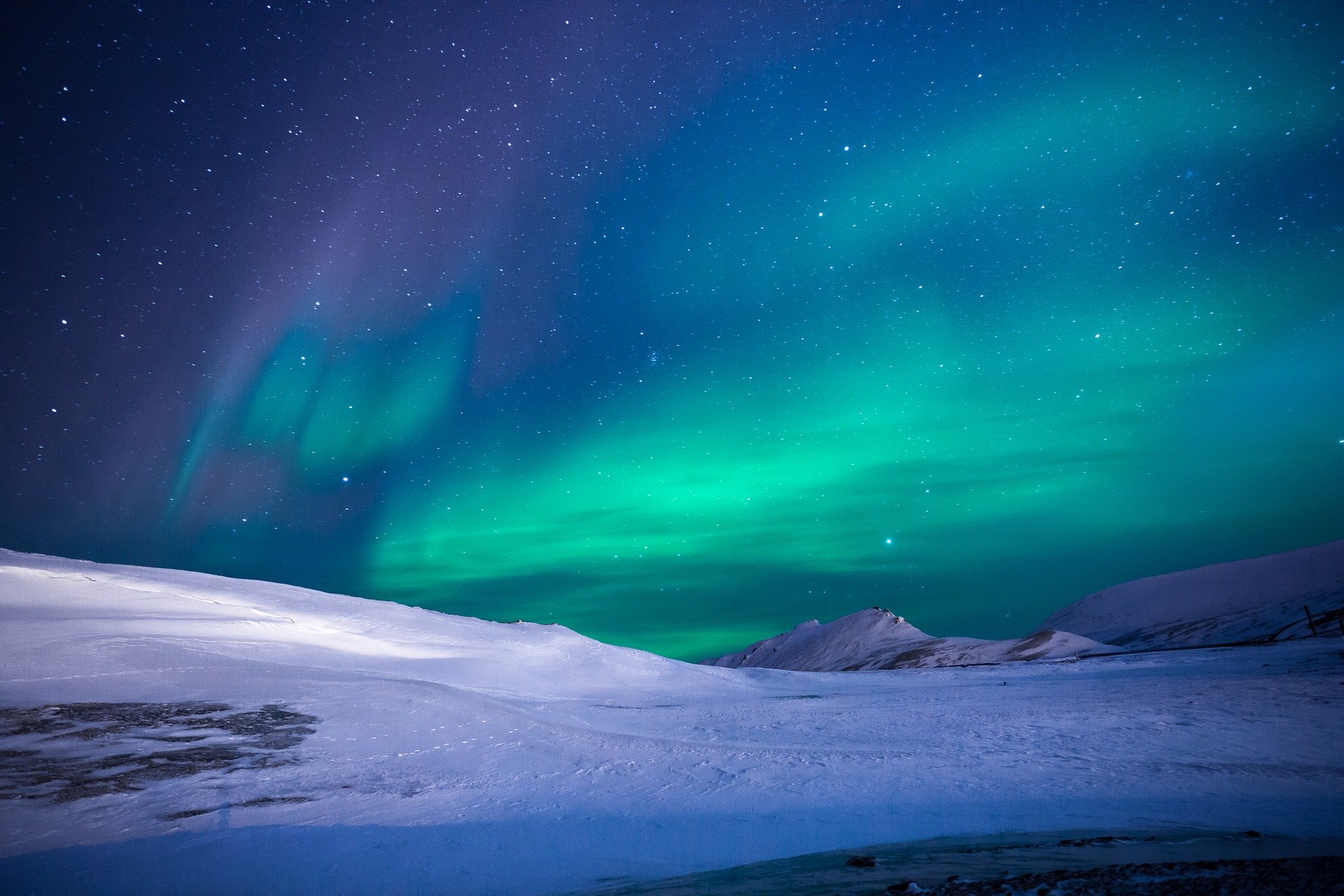 VISION
6. November 2016
Gamedevs- games of the future
MOTIVATION
Why you need A+G
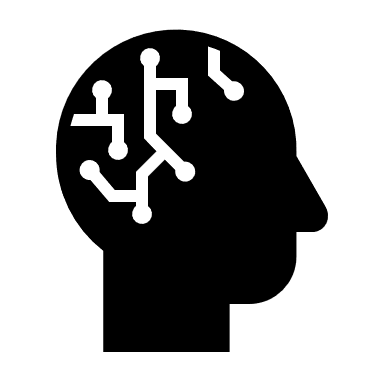 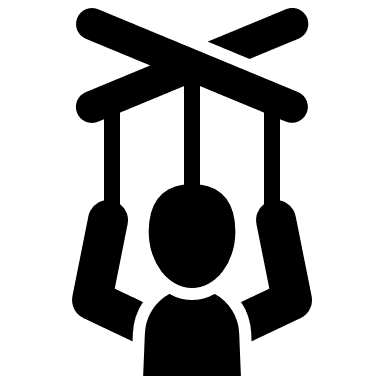 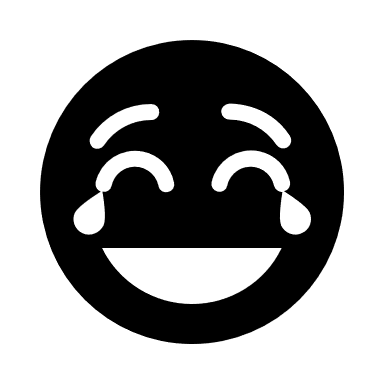 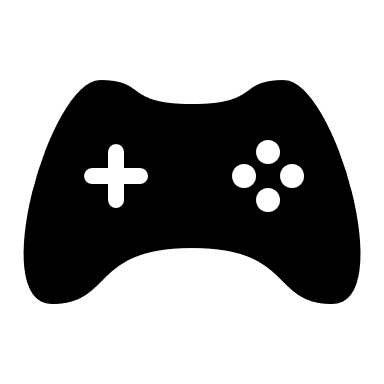 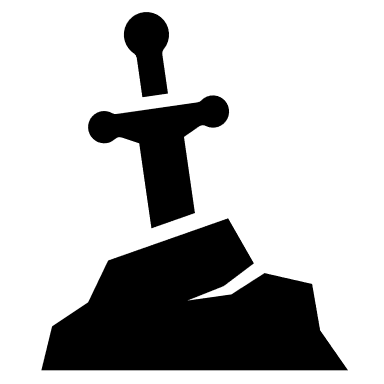 BECOME A GREAT GAME DEV
CREATE INTERACTIVE ART
HAVE FUN
DESIRE TO CREATE GAME
INSPIRED BY ZELDA
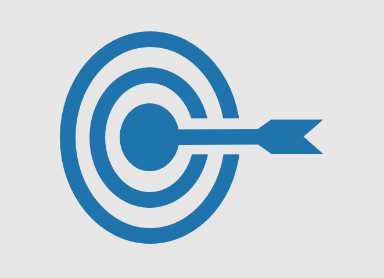 GOAL:
Make a really fun game, combining both Art and Game.
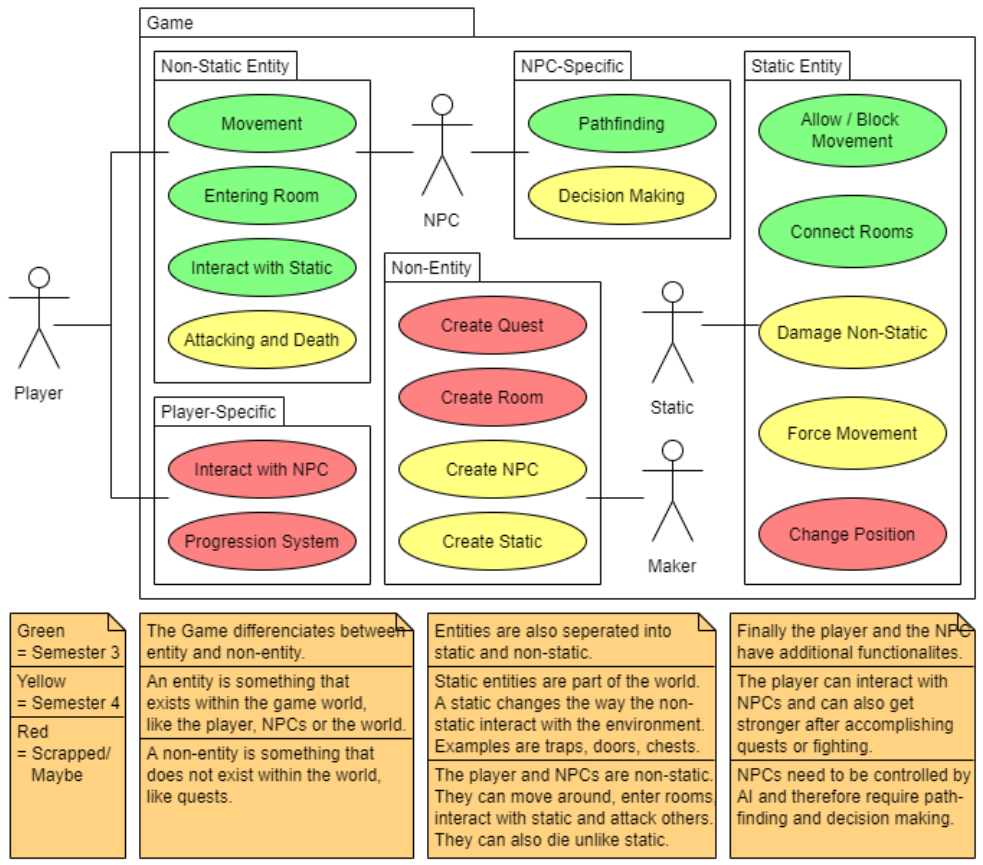 COMPONENTS
How A+G works
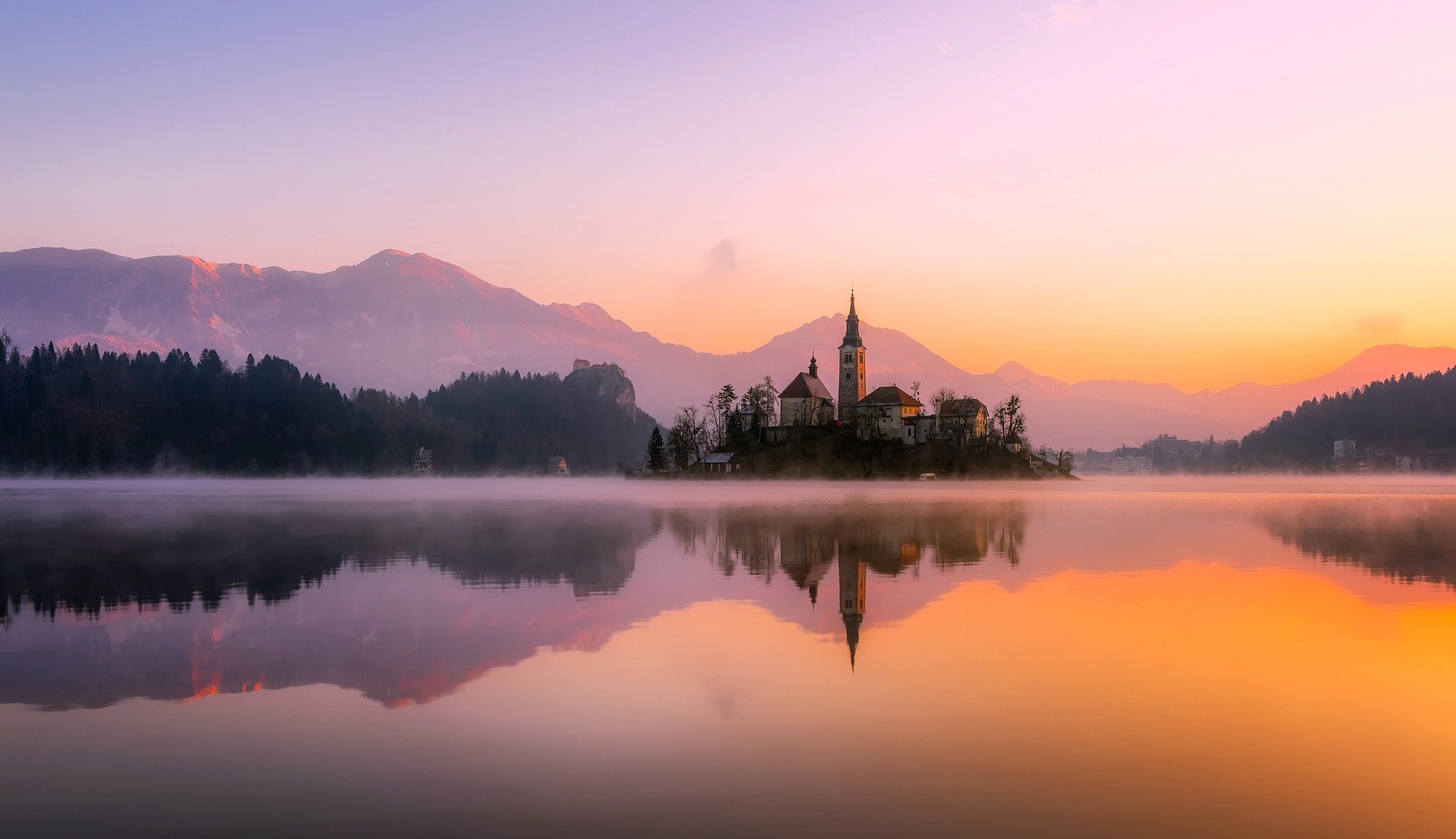 Project Management
Gamedevs- games of the future
PLANING
@RUP
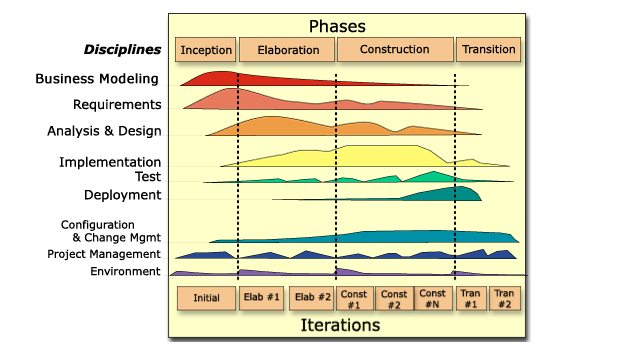 Risk Management
@Risk
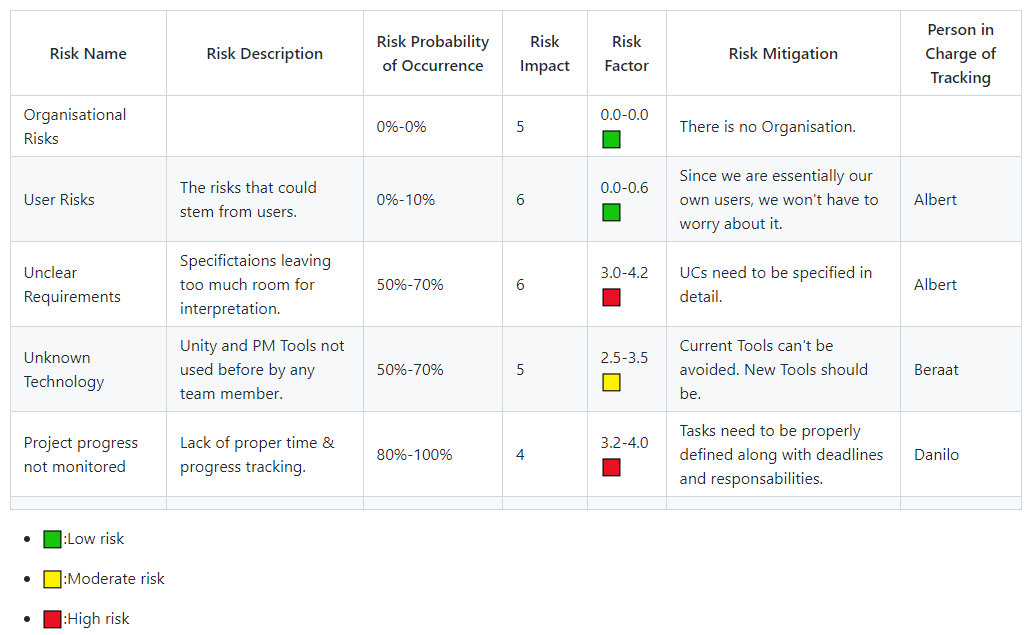 SCRUM
Why we do not waterfall
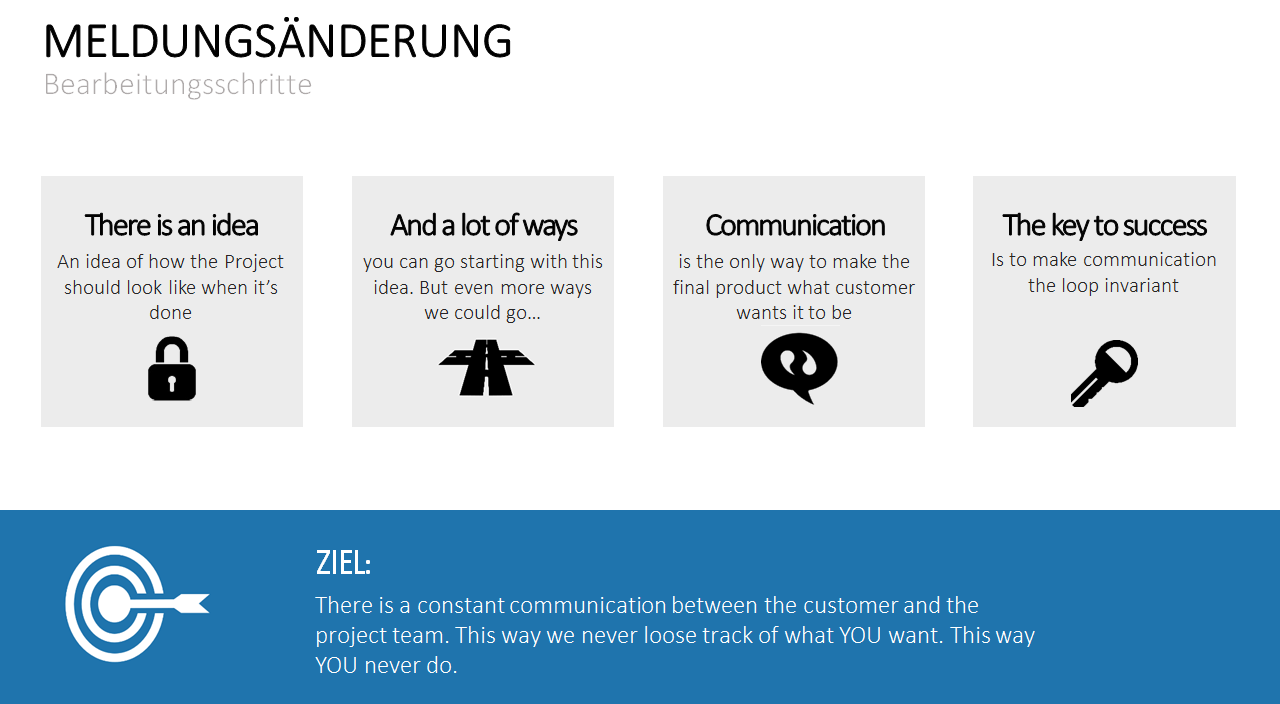 Platform
Where we stand on YouTrack
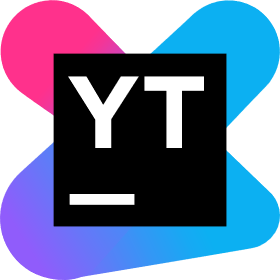 SPRINTS
How we keep track
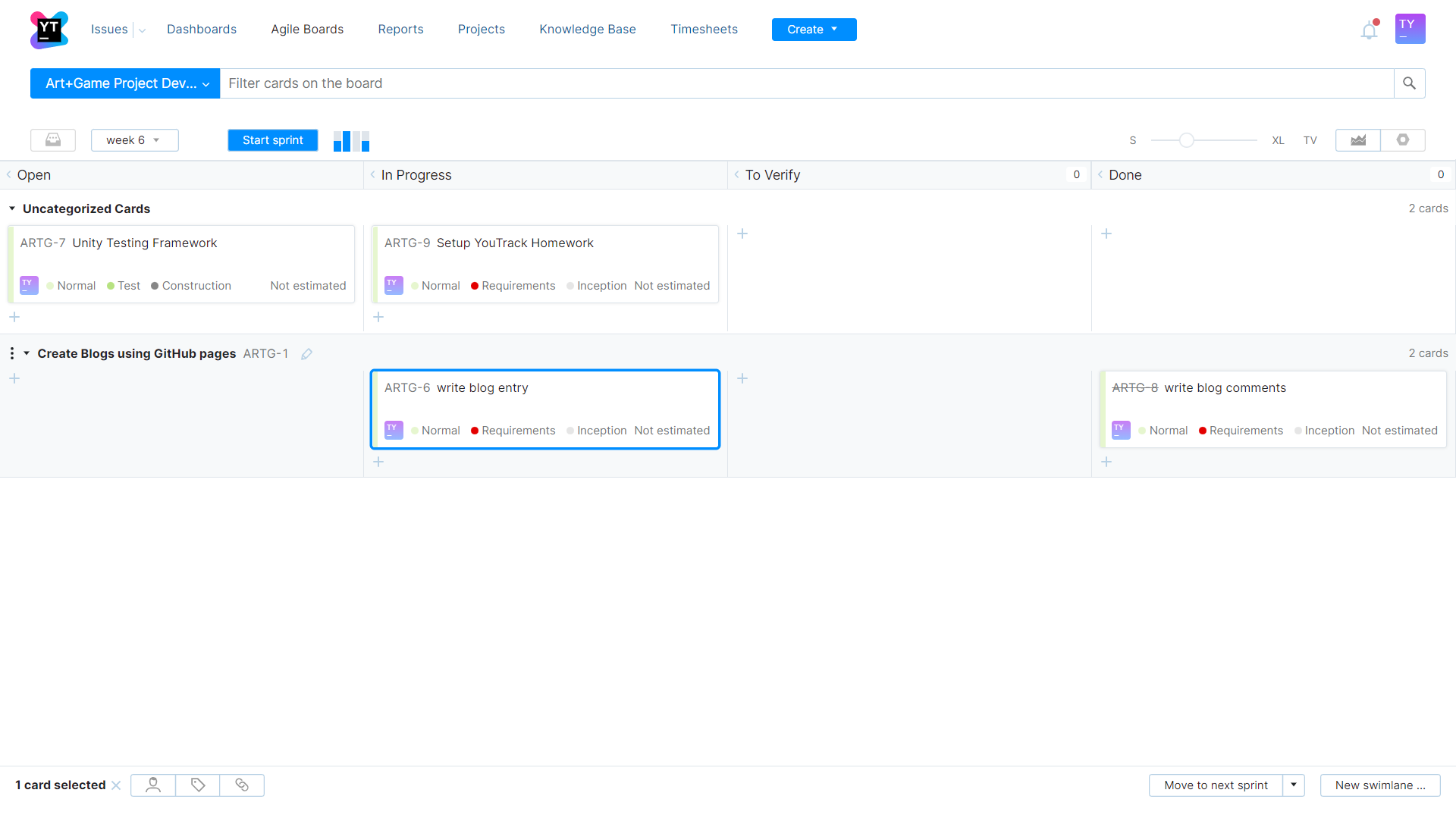 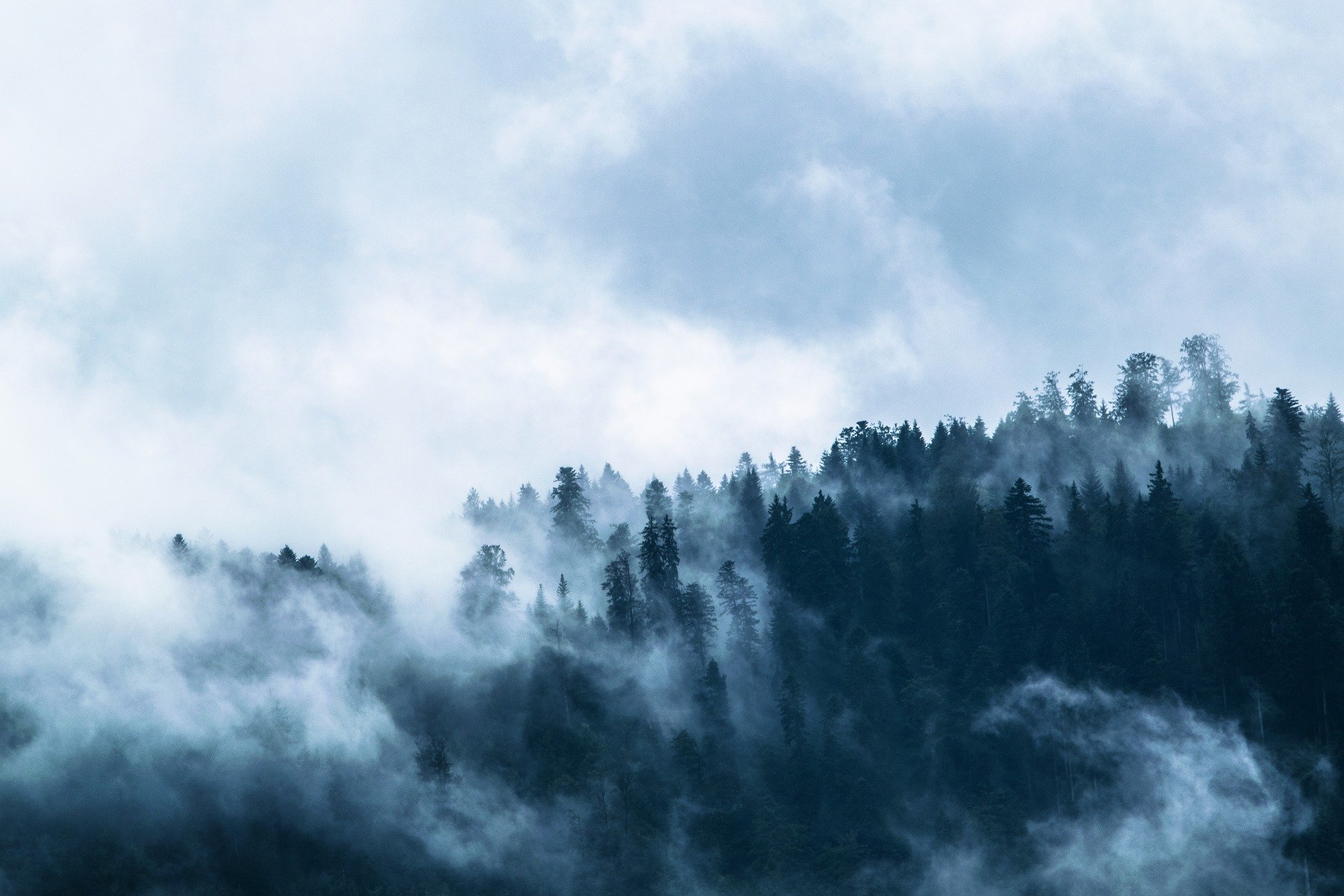 TECHNOLOGIES
Gamedevs- games of the future
TECHNOLOGIES – C#
general-purpose, multi-paradigm programming language
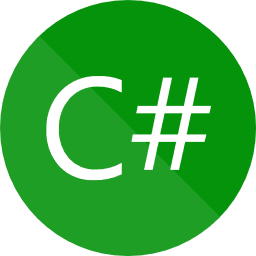 Future proof programming language
Developed by Microsoft
Best Practices
Full Documantation
Faste and easy Software Development
TECHNOLOGIES – Unity
a cross-platform game engine
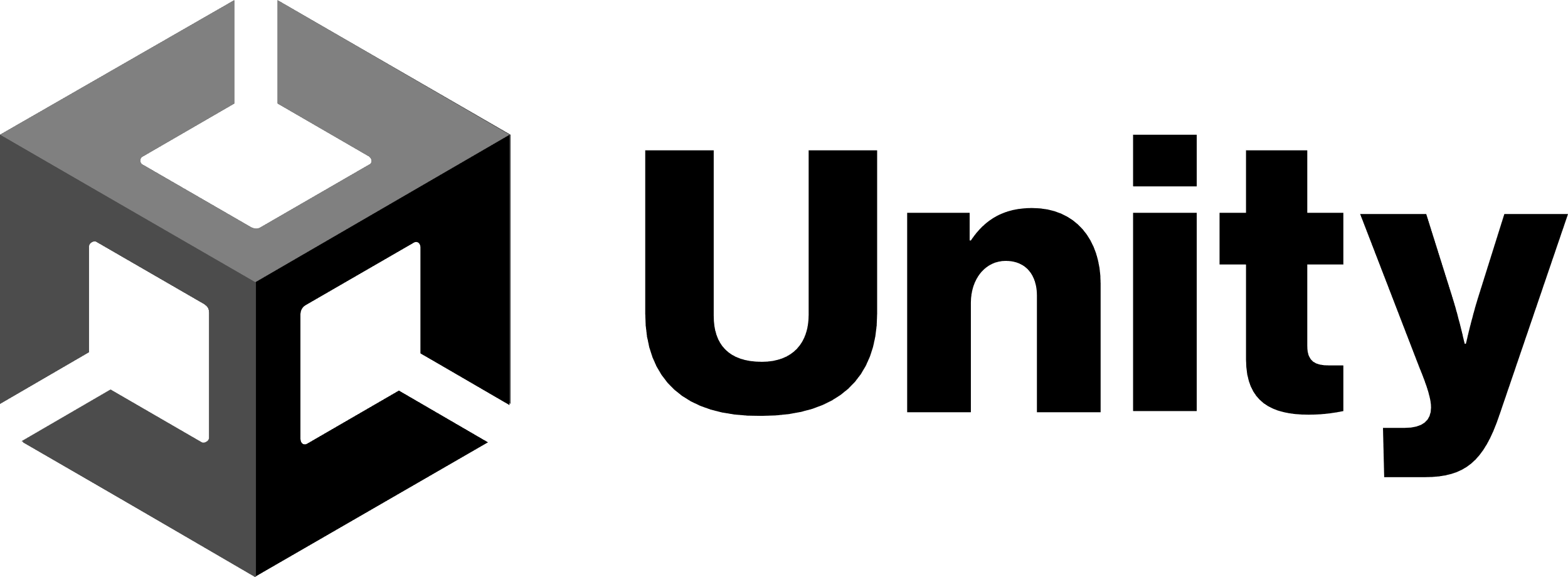 Future of Software Development
Open Source Project
Best Practices
Full Control
Faster Software Development → Lower Costs
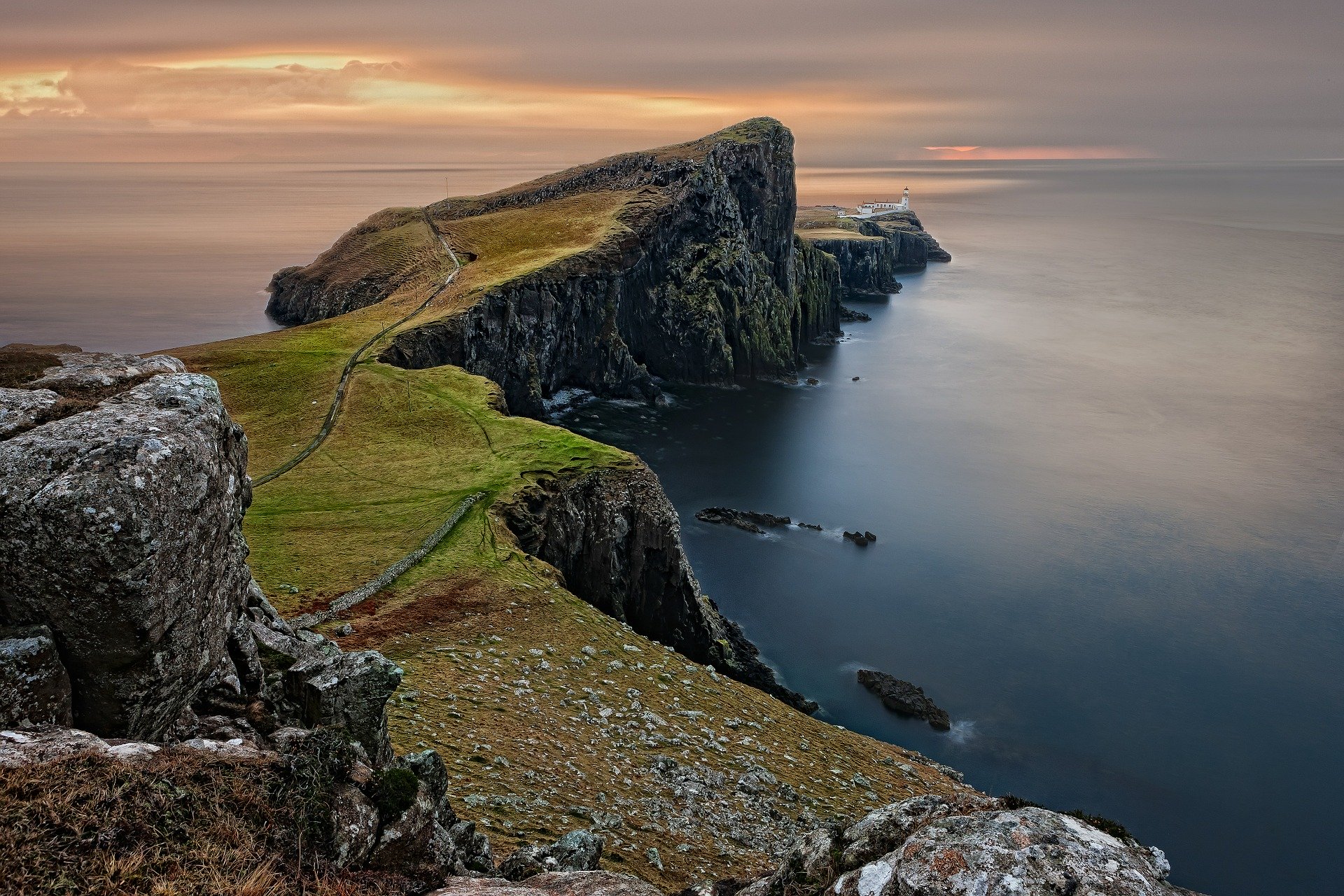 Live Demo
Gamedevs- games of the future
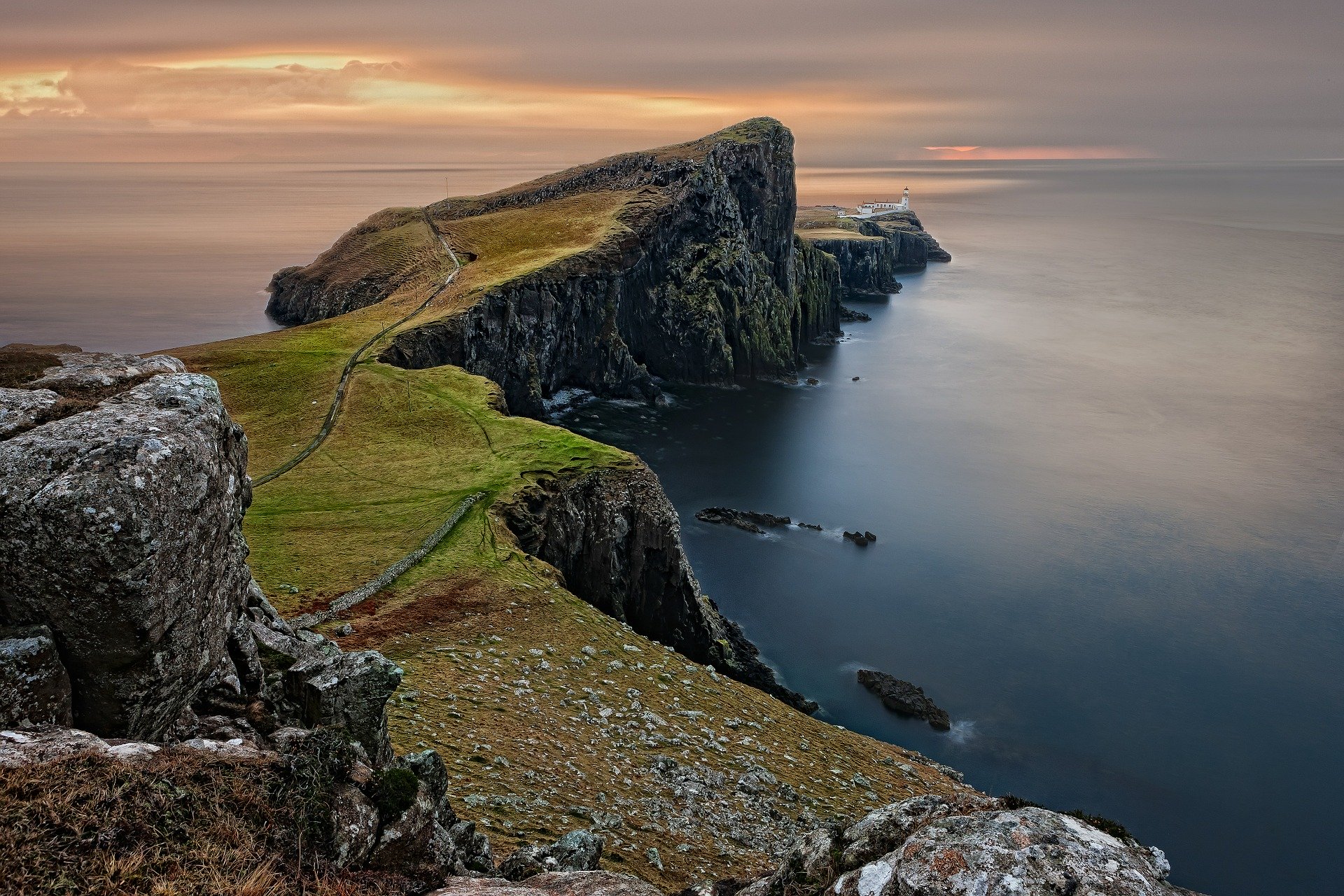 ARCHITECTURE
Gamedevs- games of the future
ARCHITECTURE – Unity Native Model
Scripts
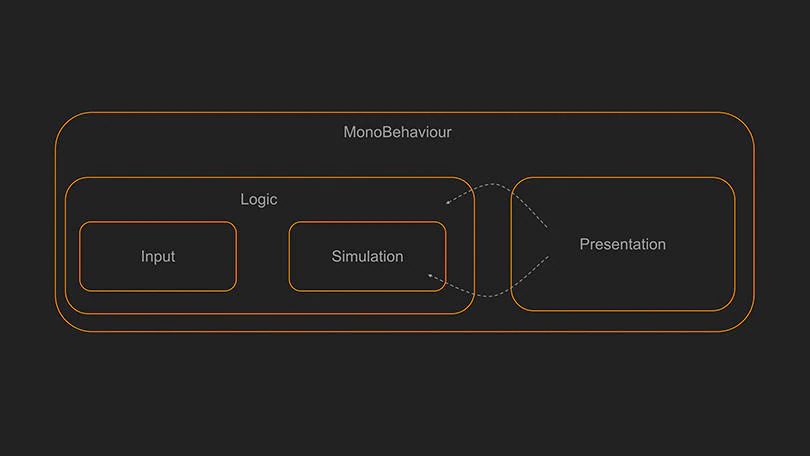 Unity already handles most if not all of the visuals within its editor, using the Animator with .anim files for animations for example
Game object can possess any amount of custom properties similar to models
Any logic for any game object is contained within the corresponding script which controls the game object
ARCHITECTURE - CLASS DIAGRAM
Overall Software Structure
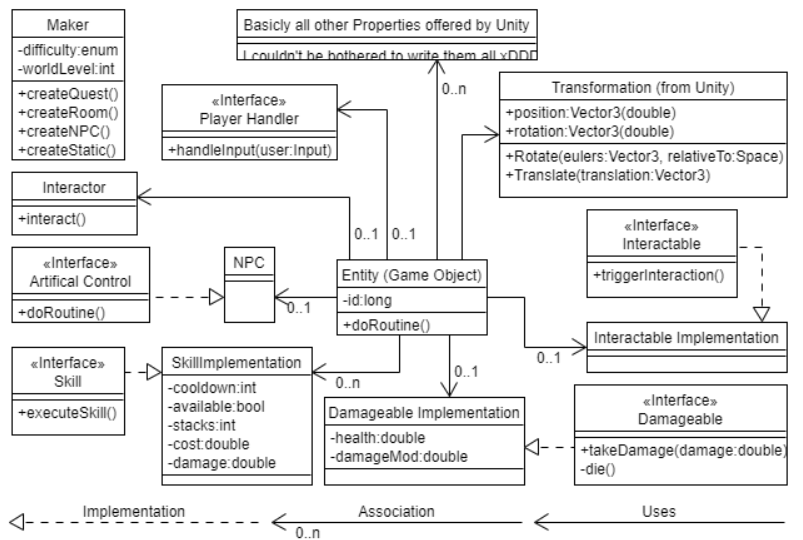 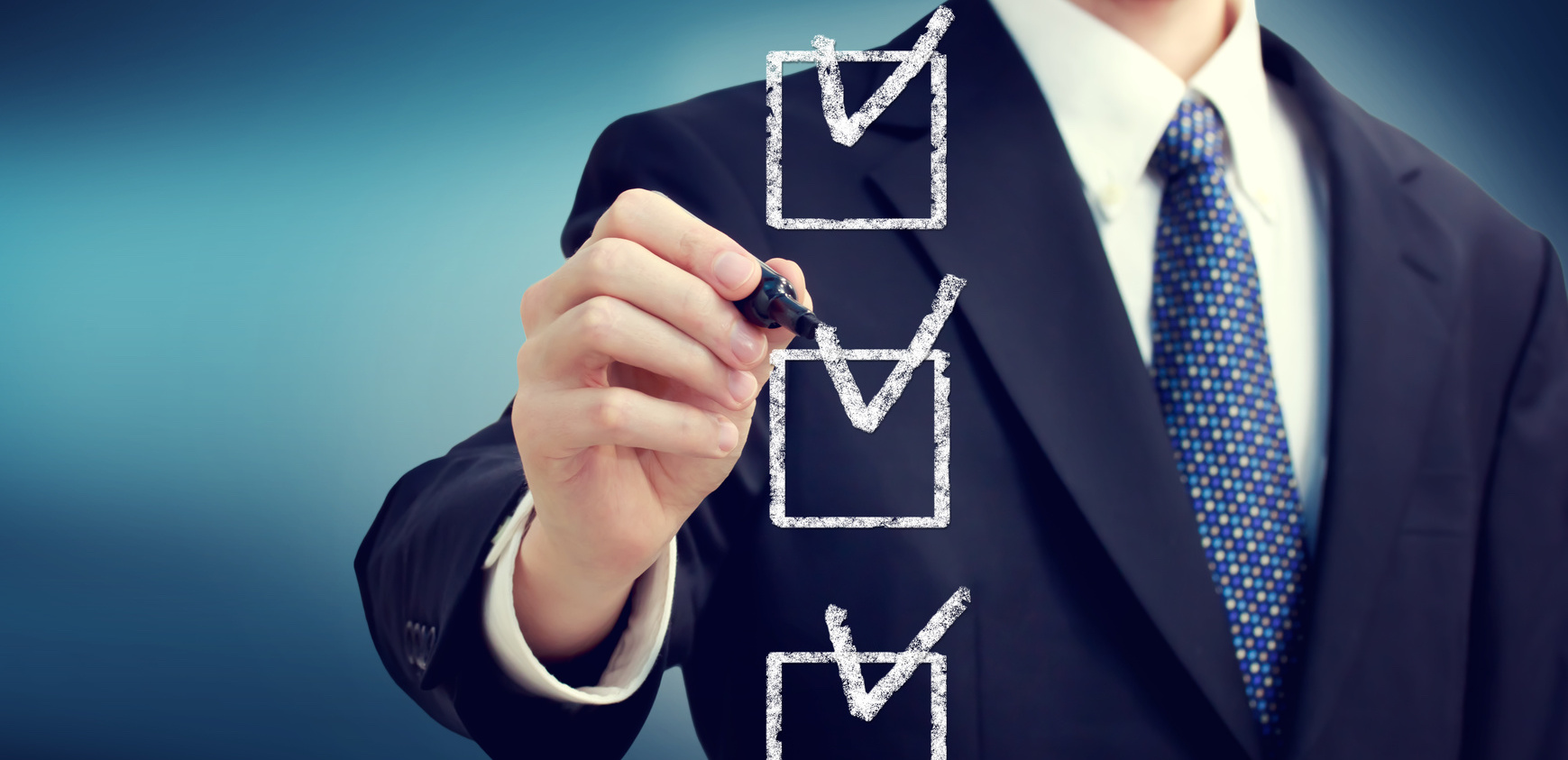 Quality Assurance
Gamedevs- games of the future
Unity Testing Framework
Quality Assurance
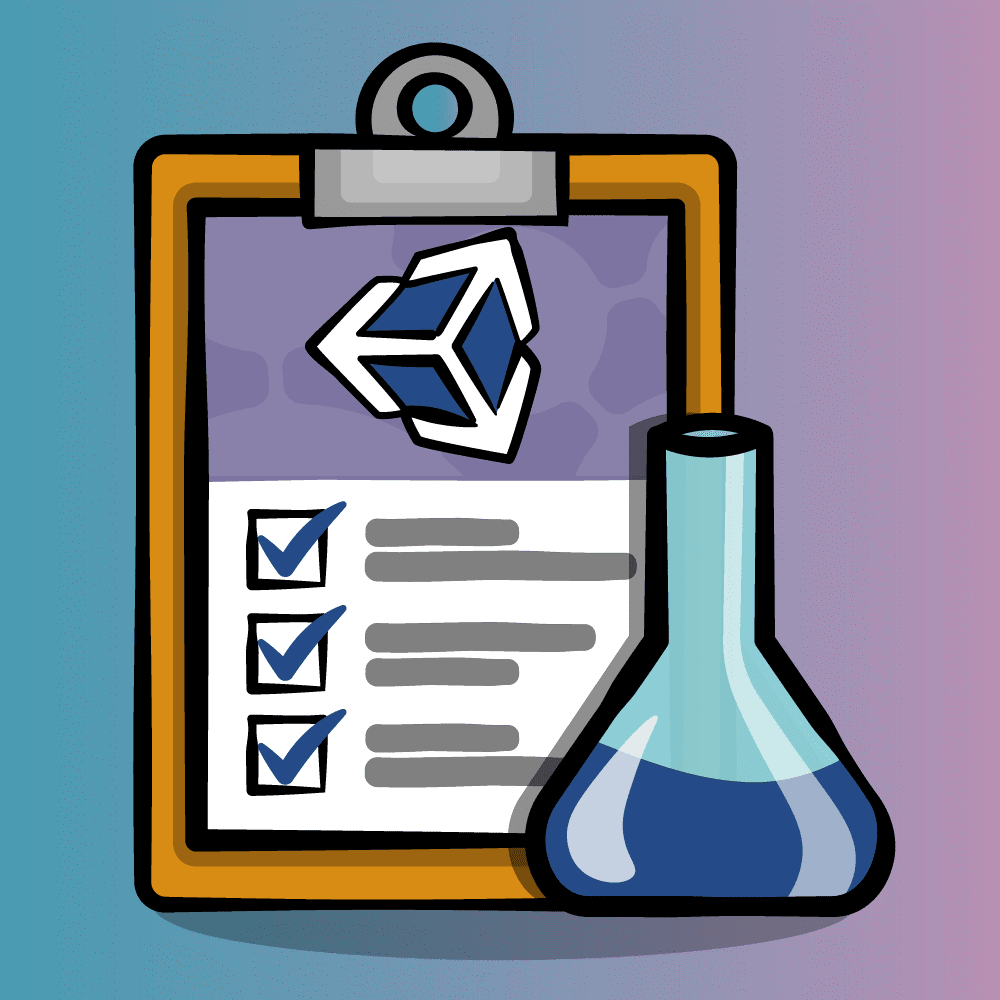 Metrics
Quality Assurance
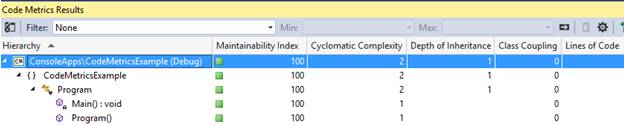 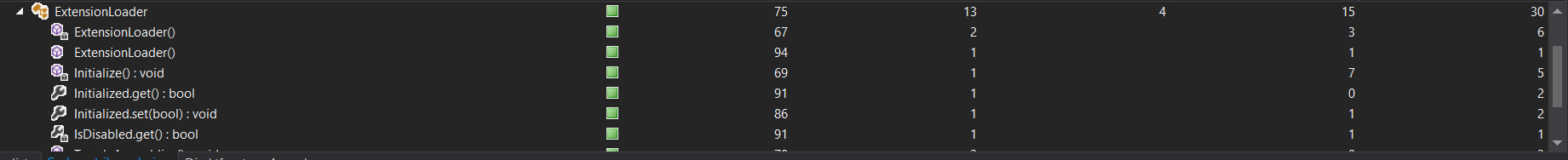 THANK YOU
FOR YOUR ATTENTION
6. November 2016
WE WILL BE HAPPY TO ANSWER YOUR QUESTIONS
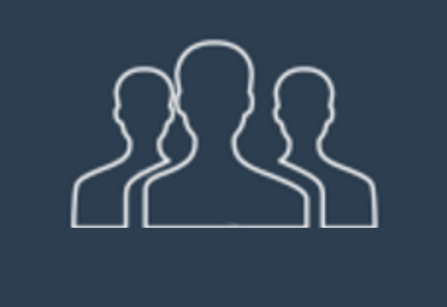